1
課前引導
課前引導
外在景物有時會與心境相契，
你是否曾藉由它們來抒發內在感受？
秋夜懷憂、春思萌發等，人們在季節中常觸動的心境，古代文人如何透過景物來書寫？
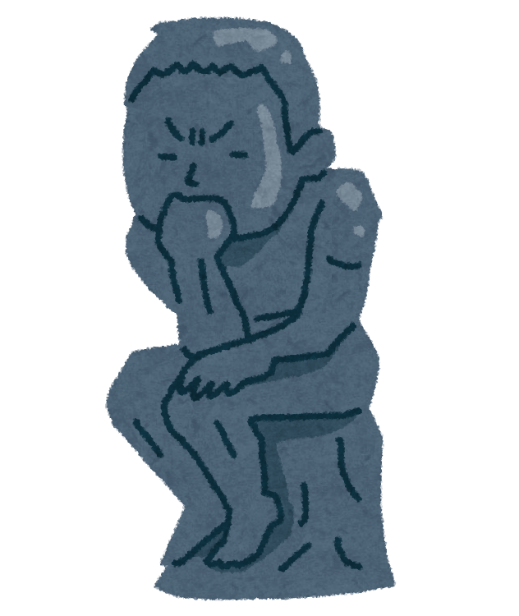 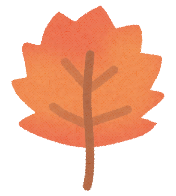 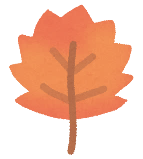 2
文體介紹：曲
曲的簡介
1
曲的起源
２
曲的特色
3
曲的體裁
4
曲的簡介
四大韻文之一。
創作者依照曲譜填寫，還可為了便於歌唱增加 襯字  。
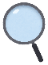 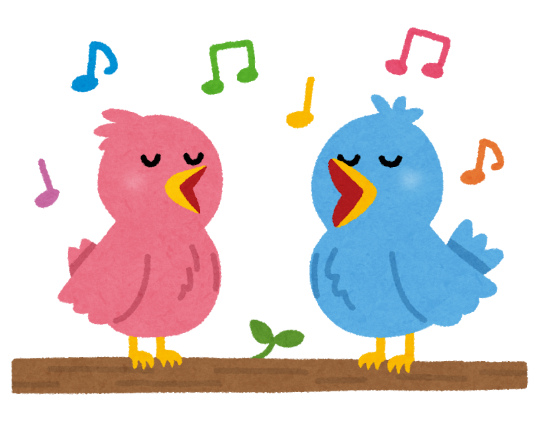 襯字
正字
曲譜會規定應填入多少字句
曲
襯字
正字之外額外增加的字句
返回
襯字
北曲　沒有限制襯字的多寡。
南曲　對於襯字的使用比較嚴格：
須加於板式繁密之處。
須加於句首或句之中間。
襯字每處不能超過三字。
不能影響曲子原本的意思，故宜用虛字。
曲的起源
雕琢太過宋詞衰落
金、元
入主
中原
新音樂及樂器隨之引入
新體裁因應誕生
科舉被廢文人無處抒發
曲的特色
可用襯字
以俗語入文
貼近平民生活
題材廣泛、生活化
表達直爽
曲的體裁
散　曲
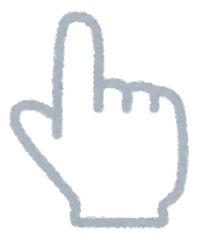 劇　曲
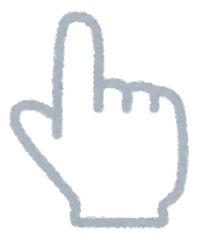 曲的體裁
散　曲
創作質、量在元代達到高峰
散曲又分成
劇　曲
曲的體裁
單一支曲子
小　令
散　曲
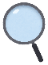 套　曲
劇　曲
返回
小令
指一支曲子，體製短小，別名「葉兒」。
內容必須完整，取意要新穎、俊雅。
各種曲作的基礎，套數、劇曲都是由多首小令結合而成。
曲的體裁
小　令
散　曲
又稱散套、套數
兩支以上相同宮調的曲子聯結而成
套　曲
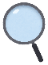 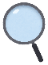 劇　曲
返回
套曲
引子
一個曲牌
套曲
結構
創作重點
曲牌數量無限制
正曲
一定會有，用一個曲牌
一韻到底，不能換韻
尾聲
返回
宮調
古代樂曲調子的總稱，決定樂曲音域的高低範圍。
散曲作家
先驅時期
鼎盛時期
雅化時期
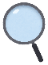 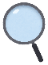 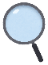 返回
先驅時期
以詞為曲。如：元好問、王惲、盧摯。
特色：
仍受到詞的影響。
以端莊風格居多，俚俗的作品較少，偶爾有自然真率的作品。
可以看出由詞變化到曲的痕跡。
返回
鼎盛時期
崇重自然。如：關漢卿、馬致遠、白樸。

特色：
曲狀元
推崇自然，充分展現元曲本色。
各有擅長風格，開拓曲的創作範疇。
返回
雅化時期
詞藻聲律。如：喬吉、張可久、徐再思。

特色：
散曲雙璧
以運用清麗的詞藻見長。
曲的體裁
散　曲
曲文  ＋  科  ＋  白
劇　曲
(獨白或對話)
(歌唱)
(動作)
曲的體裁
盛行於元代的短篇戲劇
每本通常分為四折
有楔子
只能由男、女主角一人獨唱曲文
散　曲
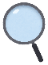 雜　劇
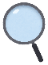 劇　曲
傳　奇
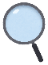 返回
分為四折
所謂的一折，指同一個宮調的套曲，類似現代話劇中的一幕。
返回
楔子
指一支或是二支小令。
放在劇首，有序幕的功能。
放在折與折之間，作為過場之用。
返回
獨唱曲文
大多只限正末(男主角)或是正旦(女主角) 獨唱，其他腳色只能說，不能唱。
正末唱的劇本→末本，如：《漢宮秋》。
正旦唱的劇本→旦本，如：《竇娥冤》。
曲的體裁
散　曲
流行於明清的長篇戲劇
每本齣數不定
所有角色都可唱曲文
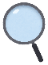 雜　劇
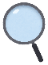 劇　曲
傳　奇
返回
長篇戲劇
開場有四句或六句的對偶句，稱為開場白(又稱為定場白)。
「家門」為全劇第一齣，但不算在正齣之中。
最初是整本表演，但是後來只保留當中精華的折子戲，如〈牡丹亭〉共五十五齣，但現在大多只表演〈遊園〉、〈驚夢〉等齣。
返回
齣數不定
雜劇一章稱為一折，傳奇則稱為一齣。
每部傳奇的齣數：
不會少於十八齣，可多至四、五十齣。
一齣不限一套曲子，也不限一個宮調。
劇曲作家及代表作品
關漢卿：〈竇娥冤〉（旦本）
白樸：〈梧桐雨〉
馬致遠：〈漢宮秋〉（末本）
王實甫：《西廂記》
鄭光祖：〈倩女離魂〉、〈王粲登樓〉
3
〈大德歌．秋〉
題解
1
作者介紹
２
課文探究
3
問題與討論
4
題解
目次
解題
1
寫作背景
２
寫作特色
3
提問
解題
目次
大德歌 秋
曲調名
大德為元成宗年號
題目名
解題
目次
本曲選自《 全元散曲 》。
關漢卿創作的〈大德歌〉共有十首。
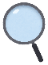 《全元散曲》
分上下兩冊，收錄元代散曲的重要書籍。
金代
元末明初
213位散曲作家
其他無名氏
作者
小令3853首
套數457套
元散曲的殘句斷語
作品
返回
《全元散曲》
依作家、時代收錄作品，各作家附小傳。
於作品的末尾註明最早見於哪一本書。且對各珍本的差異附有詳細的校勘。
寫作背景
目次
大德歌前四首為組曲
述寫女子於四季對情人的相思
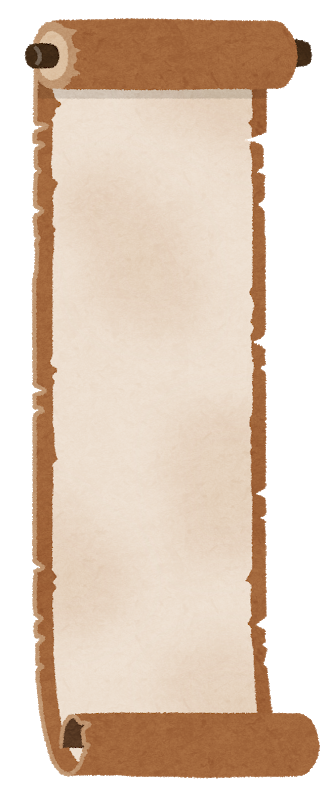 大 德 歌
〈秋〉為第三首
沿承傳統悲秋主題
藉風雨聲、蟲鳴聲
述寫主角因愁緒失眠的情境
寫作特色
目次
以自然質樸的語言描摹各種秋聲。
在時間的推移中帶出聲音的細微變化，藉此烘托女子內心的愁苦。
問題1
問題2
返回
散曲與劇曲有何不同？
散曲只有曲文，劇曲除了曲文之外，尚有科（動作）、白（獨白或對話）。
問題1
問題2
返回
雜劇與傳奇有何不同？
作者介紹
目次
簡介：關漢卿
1
重要生平事蹟
２
寫作特色與作品
3
評價與地位
4
您所不知道的關漢卿
5
提問
簡介：關漢卿
目次
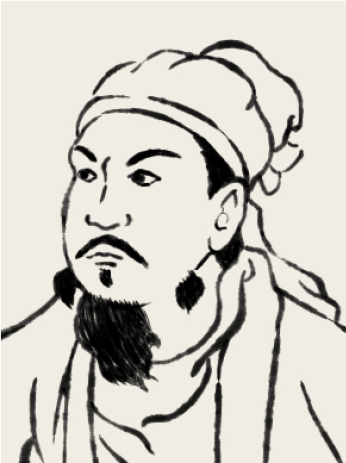 重要生平事蹟
目次
關漢卿 博學能文 ，擅長歌舞，精通音律，不但編寫劇本，還 親自參加演出 。
南宋滅亡之後，他不願仕進，南下揚州、杭州，與許多雜劇作家、演員交流創作及演出心得。
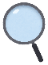 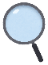 返回
博學能文
關漢卿是位飽學之士，從其作品中時常提及四書五經，並加以詮釋可知。
返回
親自參加演出
關漢卿是在戲院歌場生活中成長的作家，與曲藝才子、民間藝人均過往密切。
《元曲選》的序中記載：他親自參與、安排演戲的場面並化妝，認為這是自己生活的一部分。偶爾要扮演演員上場時，他也不會推辭。
寫作特色與作品
目次
關漢卿 一生致力於雜劇創作 ，兼撰散曲，風格豪放自然，不假雕飾，表現出通俗質樸的元曲本色。雜劇大多散佚，尚存較著名者，有〈竇娥冤〉、〈救風塵〉、〈單刀會〉等。
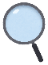 返回
一生致力於雜劇創作
關漢卿一生創作雜劇多達六十餘種，約占元人雜劇總數之十分之一。其不僅劇作量大，題材亦廣，約略可分為社會劇、婚姻劇、歷史劇三類。
寫作特色與作品
目次
寫作題材廣泛
1
取材於現實或傳說中的英雄人物，也不乏官場公案，男女戀愛故事。
呈現小人物生活並給予肯定
2
以同理心書寫社會中下階層的人物遭遇的苦難，凸顯他們個性上的正面特質。
寫作特色與作品
目次
本色派語言藝術
3
不援用前人的語言，而且會考量到角色身分，使其說出的言語恰如其分，自然地流露出該角色的特質。
評價與地位
目次
與白樸、馬致遠、鄭光祖齊名，並稱「 元曲四大家 」。
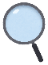 返回
元曲四大家
此處的「曲」指雜劇。
「元曲四大家」之說是漸漸形成，今日常以「關馬鄭白」簡稱。此簡稱無優劣之分，純以平上去入排列。
您所不知道的關漢卿
目次
我是箇蒸不爛、煮不熟、搥不扁、炒不爆、響璫璫一粒銅豌豆。
我翫的是梁園月，飲的是東京酒，賞的是洛陽花，攀的是章臺柳。
則除是閻王親自喚，神鬼自來勾，三魂歸地府，七魄喪冥幽。天哪，那其間纔不向烟花路兒上走！
您所不知道的關漢卿
目次
以上是關漢卿寫來形容自己的〈一枝花不伏老〉（節錄），充分體現他文字淺顯易懂的特色，也呈現他風流倜儻的個性。
總說文如其人，讀完這首曲，你心目中的關漢卿，是一個什麼模樣的人呢？
問題3
問題4
返回
關漢卿所作的散曲有何特色？
風格豪放自然，不假雕飾，表現出通俗質樸的元曲本色。
問題3
問題4
返回
元曲四大家指哪四位文人？
關漢卿、白樸、馬致遠、鄭光祖。
〈大德歌．秋〉
課 文 探 究
課本P.34
曲旨
段析
提問
閱讀檢測
大德歌．秋
風飄飄，雨瀟瀟，便做陳摶 也睡不著，懊惱傷懷抱，撲簌 簌淚點拋。秋蟬兒噪罷寒蛩 兒叫，淅零零細雨灑芭蕉。
聽覺摹寫
誇飾
ㄊㄨㄢ
ㄑㄩㄥ
ˊ
ˊ
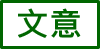 聽覺摹寫
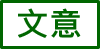 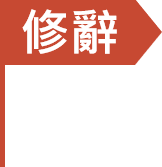 ˋ
出現的蟲鳴聲細瑣雜密，使人煩躁，扣合到女子的愁緒及失眠的狀態
ㄙㄨ
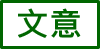 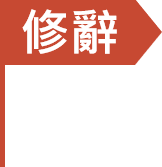 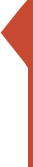 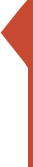 返回
風飄飄，雨瀟瀟，便做陳摶也睡不著，懊
惱傷懷抱，撲簌簌淚點拋
「聲音」為貫串全曲的軸線，一開始的風雨聲讓人以為女子因此睡不著，但主因其實是愁緒
返回
淅零零細雨灑芭蕉
「雨聲」也是全曲的伏筆，開頭的出現讓人誤會這
是女子失眠的原因，而曲末寫到細雨灑芭蕉，呼應
女子暗自垂淚的畫面
返回
〈大德歌．秋〉曲旨
目次
秋夜憂愁未眠，各種聲音盡收耳底。
返回
〈大德歌．秋〉段析
目次
作者藉由描寫各種聲音，凸顯曲中主角未能成眠，只能在黑夜中辨識不同的聲響。作者描寫聲音的轉變，如：持續的風雨聲，但由大變小，而蟬叫為蟲鳴取代，可見主角不僅失眠，還是長時間處於清醒的狀態。
問題5【閱讀檢測】
問題8
返回
作者引用陳摶的典故，意欲製造的效果為何？
表示在這樣的夜晚，連封號為「睡仙」的人都無法入眠，來強調主角失眠程度的嚴重。
「便作陳摶也睡不著」此句有轉折的效果。前面為風雨聲，後面才提出主要原因是懊惱傷懷抱，讓讀者原本以為是大自然發出的聲響太大，導致人們不眠，後來才揭示是個人情緒的困擾。
問題5【閱讀檢測】
問題8
返回
作者描寫女子在失眠的夜晚聽到各種聲音，現代失眠的人可能會聽到哪些聲音？你如何形容它們？
【參考答案】
(1)人工器物發出的聲音：冷氣、電扇、電梯啟動、馬桶沖水聲、打電動的聲音、時鐘秒針移動的聲音、手機通訊軟體（如：line）的知會聲、汽機車行駛經過的聲音。(2)生物自然製造的聲音：磨牙聲、打鼾聲、心跳的聲音、窗外貓狗的叫聲。
學生自由發揮。
問題與討論
目次
問題1
問題2
目次
問題1
問題2
全曲共出現哪些聲音？作者寫出這麼多聲音的用意為何？
雨聲、蟬鳴聲、蟋蟀叫聲。
(1)
顯示主角失眠：在多數人皆入睡的深夜裡，各種聲音紛至，只有失眠的人才會盡數聽到這些聲音。
呈顯季節特色：在古典文學中，這些聲音（特別是蟬鳴、蟋蟀叫），可用來標誌所屬季節。
融情緒於景中：這些聲音可以呼應到人物的情緒，例如：秋季多有愁思。這是文人常用的書寫手法。
(2)
(3)
目次
問題1
問題2
本曲中，主角因為憂愁煩悶而難以成眠，如果是你遇到類似的情形，可以如何排解情緒？
與同學或朋友聊聊天、運動（打球、跑步）、吃美食、對老師或長輩訴說等。
4
《牡丹亭．遊園》
題解
1
作者介紹
２
課文探究
3
問題與討論
4
題解
目次
解題
1
寫作背景
２
寫作特色
3
提問
解題
目次
牡丹亭
第十齣〈驚夢〉
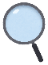 驚夢
遊園
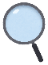 解題
目次
牡丹亭
第十齣〈驚夢〉
驚夢
遊園
描述杜麗娘和婢女春香遊賞後花園，抒發對愛情的嚮往。
返回
《牡丹亭》
明湯顯祖所作的傳奇，敘寫杜麗娘夢中與秀才柳夢梅相遇於牡丹亭，由此發展出曲折離奇的愛情故事。杜麗娘病死後得以生還，與柳夢梅有情人終成眷屬，故亦稱為「還魂記」。全劇共五十五齣。
寫作背景
目次
湯顯祖所處的時代，人性受到許多禮教束縛，他為強調 人間至情之可貴 ，於是 從明代話本小說取材而創作《牡丹亭》。
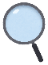 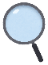 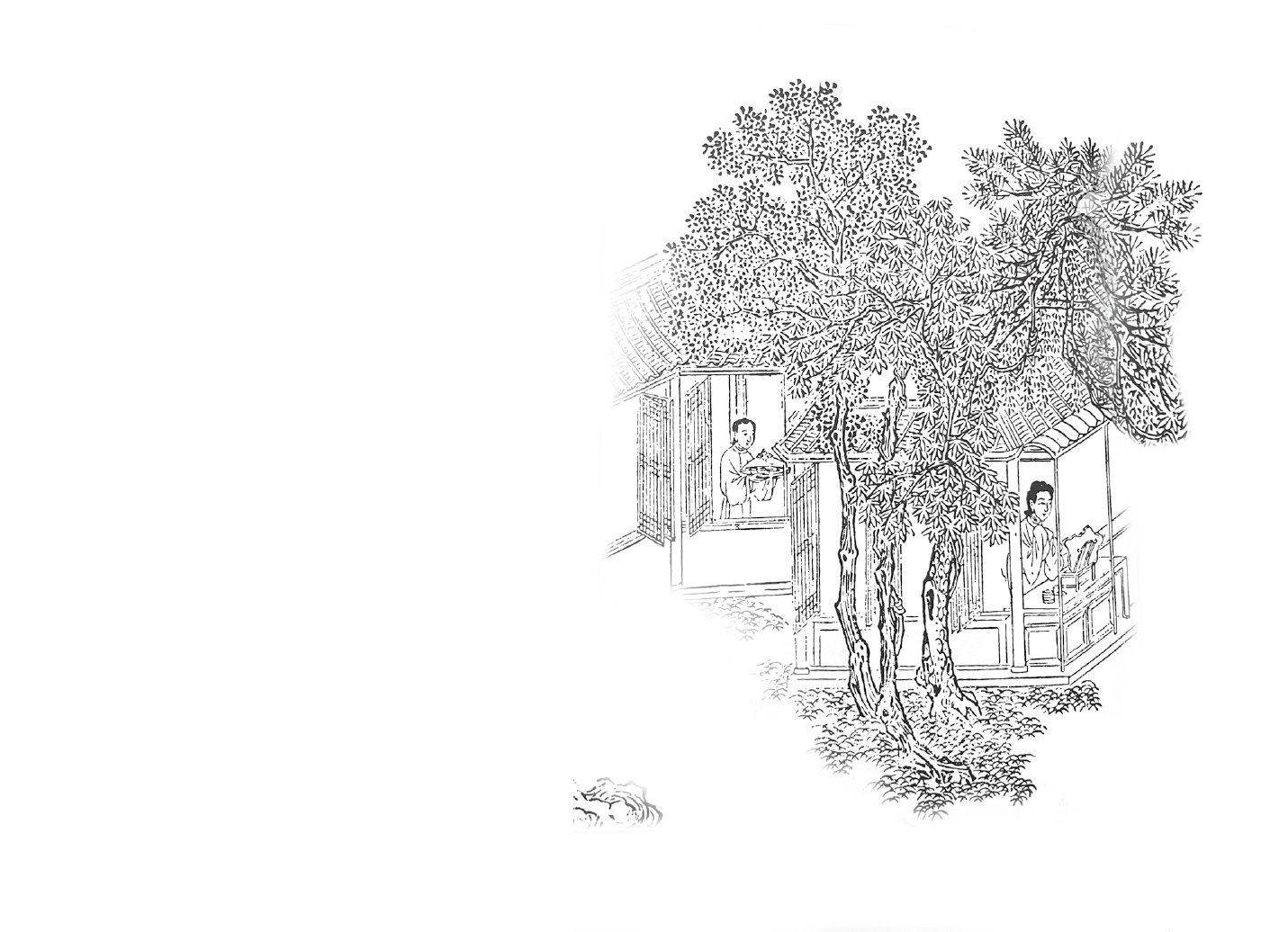 返回
人間至情之可貴
題詞云：「情不知所起，一往而深。生者可以死，死可以生。生而不可與死，死而不可復生者，皆非情之至也。」
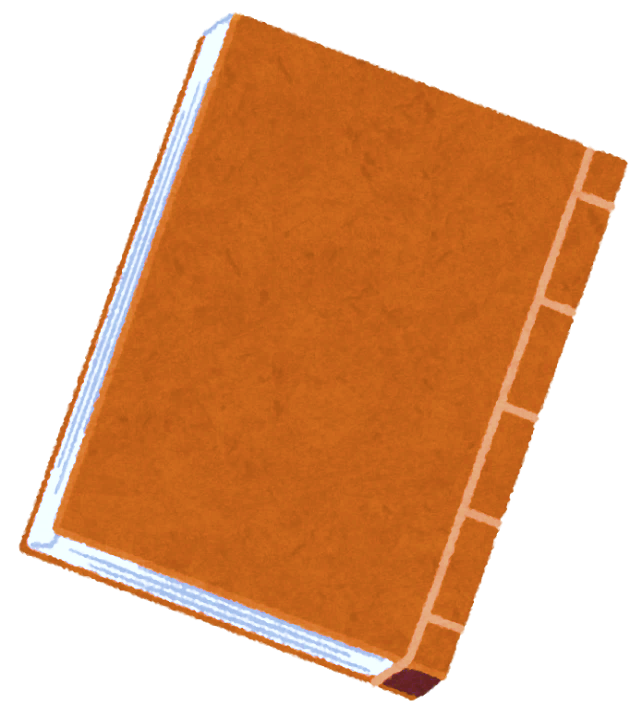 牡 丹 亭
強調人間「至情」之可貴，亦是此劇旨趣之所在。
從明代話本小說取材
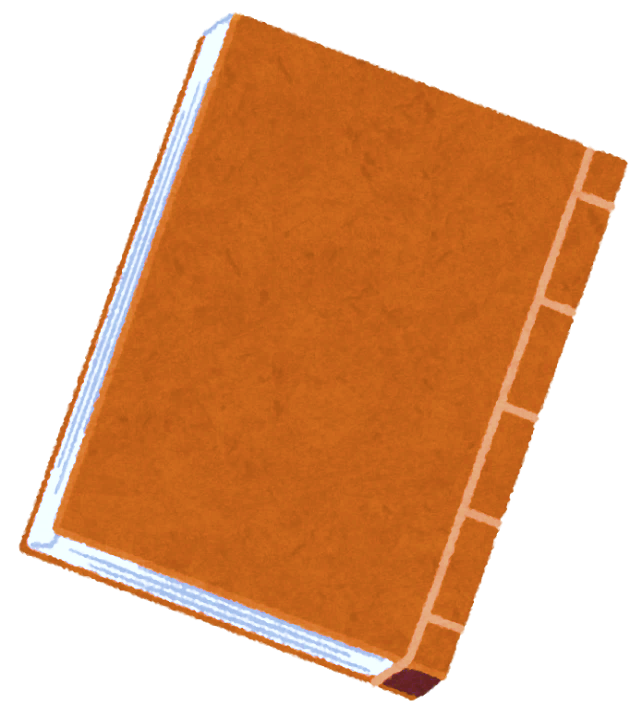 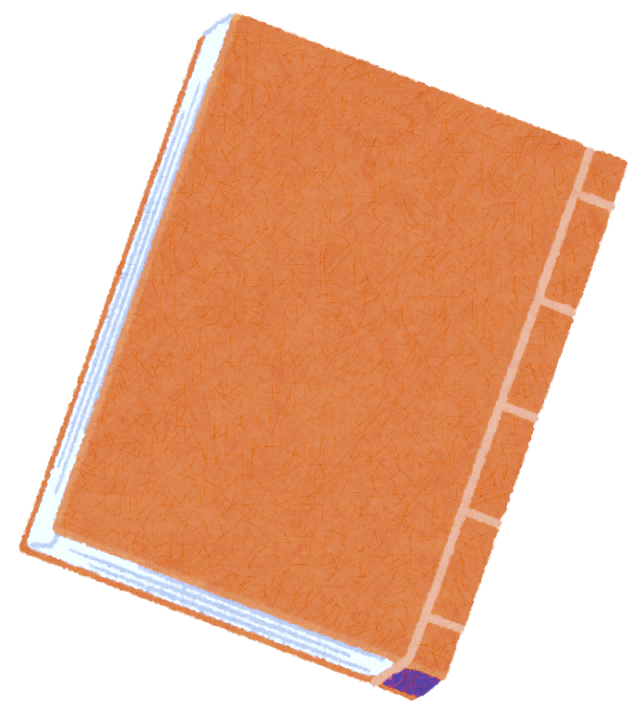 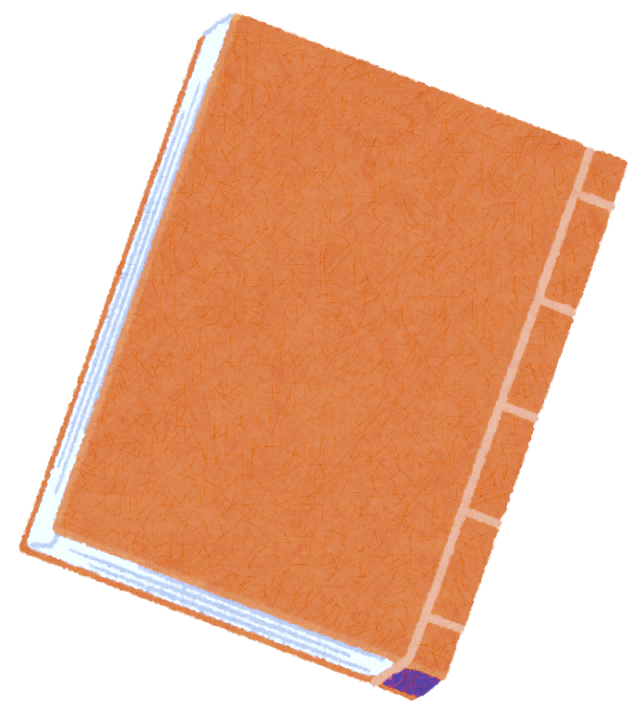 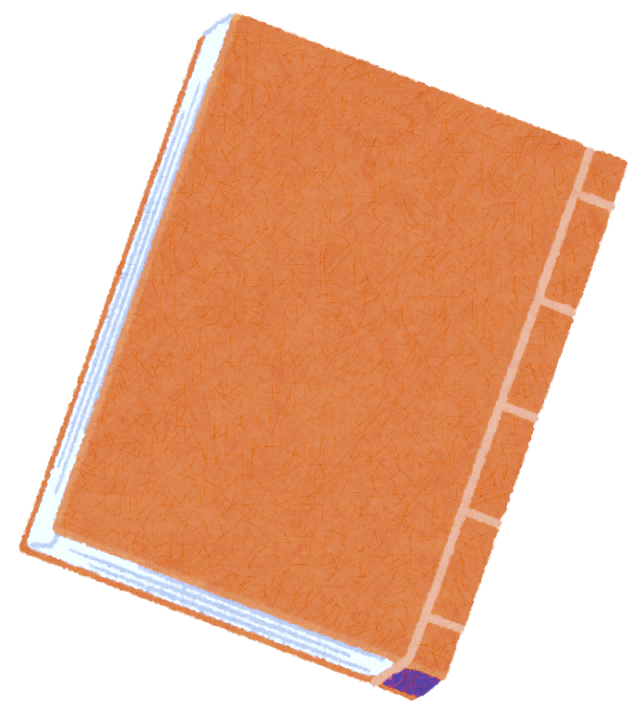 杜麗娘
慕色還魂記
搜神記
牡 丹 亭
搜神後記
返回
從明代話本小說取材
湯顯祖以前人的作品為基礎，通過生死離合的愛情故事，反映了青年男女
對理想愛情的渴望。
對自由幸福生活的憧憬和追求。
爭取個性解放的強烈追求。
對頑固虛偽的傳統禮教表示否定和不滿。
寫作背景
目次
此劇敘寫大家閨秀杜麗娘於夢中與秀才柳夢梅在牡丹亭相遇，由此發展出曲折離奇的愛情故事。「遊園」乃杜麗娘聆聽教師講授《 詩經．關雎 》一詩後，受詩中「窈窕淑女，君子好逑」觸動情懷，因而想藉遊賞花園排遣愁思。
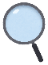 《詩經．關雎》
關關雎鳩，在河之洲。窈窕淑女，君子好逑。參差荇菜，左右流之。窈窕淑女，寤寐求之。求之不得，寤寐思服。悠哉悠哉！輾轉反側。參差荇菜，左右采之。窈窕淑女，琴瑟友之。參差荇菜，左右芼之。窈窕淑女，鐘鼓樂之。
《詩經．關雎》
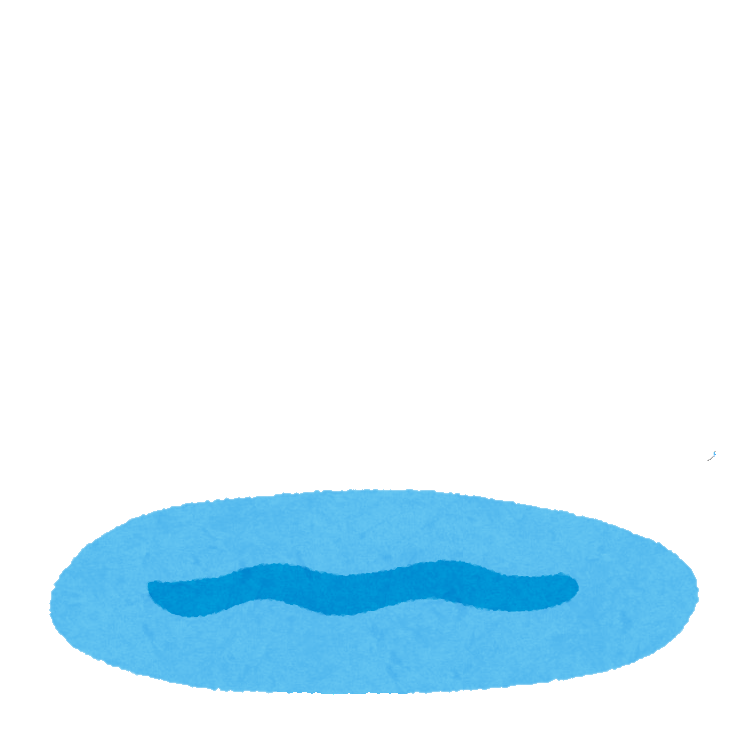 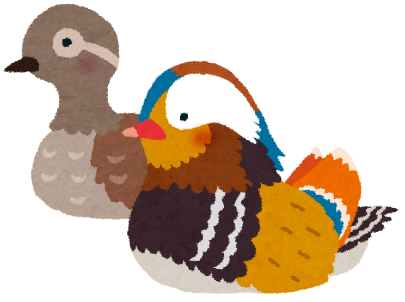 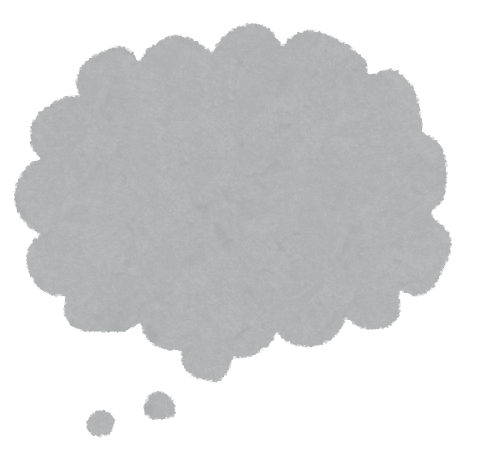 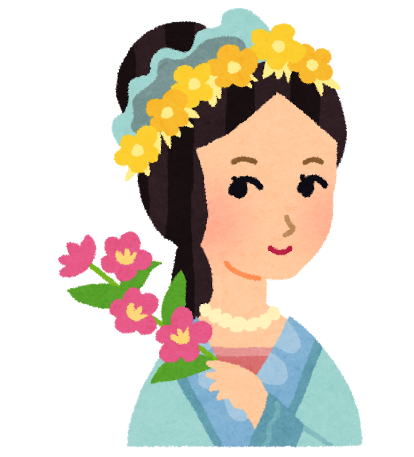 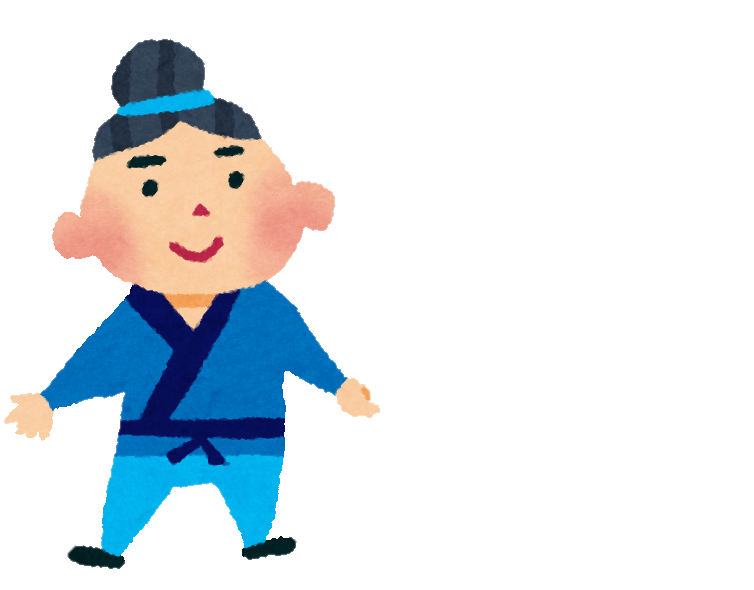 返回
《詩經．關雎》
「窈窕淑女，君子好逑」意為體態與品德皆美好的女子，為君子理想的配偶，因此杜麗娘讀及這二句詩，才會對愛情產生嚮往。
寫作背景
目次
湯顯祖在《牡丹亭》題詞文末自署「萬曆戊戌年秋清遠道人題」，湯顯祖正是於戊戌年三月辭官返鄉，所以此部劇曲是他回家後的四至六個月內完成的。
寫作背景
目次
雖然寫作《牡丹亭》的時間不長，但是湯顯祖卻早在任職縣令時即開始構思。據說他外出拜訪別人時，只要一想到不錯的句子，就趕緊下轎借紙筆記錄下來，再貼在轎頂上面。有時出門一趟回來，轎頂已黏滿紙片。可見他創作之殷勤。
寫作特色
目次
作者突破傳統社會的限制，大膽描寫少女懷春，使戲劇貼近人性。
戲中以優美典雅的語言，描寫後花園的明媚春光，並藉景將杜麗娘傷春惜時的惆悵刻劃入微，是牡丹亭最精采的片段。
問題1
返回
杜麗娘為什麼想去遊園？
因為她聽了老師講授《詩經．關雎》一詩後，受詩中「窈窕淑女，君子好逑」觸動情懷，因而想藉遊賞花園排遣愁思。
作者介紹
目次
簡介：湯顯祖
1
重要生平事蹟
２
寫作特色與作品
3
影響與地位
4
您所不知道的湯顯祖
5
提問
簡介：湯顯祖
目次
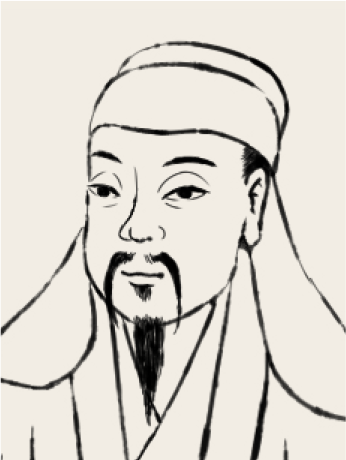 重要生平事蹟
目次
湯顯祖出身書香門第，勤奮好學，博覽群書，熟讀元人雜劇。二十一歲中舉，但因不肯依附權貴，直到三十四歲才考上進士，歷任南京太常寺博士、南京禮部主事。
重要生平事蹟
目次
後因 上疏批評朝政 ，被貶到廣東，又調任浙江，為官體恤百姓，政績備受肯定。四十九歲 棄官歸鄉 ，致力 戲曲創作  直到去世。
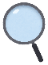 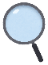 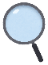 返回
上疏批評朝政
當時南京連年災荒，發生瘟疫，貪官卻假賑災為名中飽私囊；神宗皇帝對此竟輕輕放下，不懲處應負責之人。湯顯祖十分氣憤，上書歷數神宗皇帝在位二十年間的弊端。神宗惱羞成怒，將他貶到廣東省，降為小官。
蘇軾也被貶到廣東過，還記得那裏有多偏遠嗎？
可見神宗皇帝有多生氣！
返回
棄官歸鄉
當時神宗皇帝藉收礦稅為名，派宦官任礦監，到處搜括民間金銀財寶，造成民怨鼎沸。湯顯祖對朝政深感失望，便遞上辭呈，回到故鄉臨川，時年四十九歲。
返回
戲曲創作
湯顯祖告歸之後，於居所堂前植白山茶花一株，因此號玉茗堂。他在玉茗堂中勤奮的創作戲劇。當年便完成了《牡丹亭》，兩年後寫成《南柯記》，再過一年又寫成《邯鄲記》。在短短的四年內，完成了三部傳世之作，令人嘆為觀止。
寫作特色與作品
目次
湯顯祖主張文學必須抒發至情，擅長詩文，尤以戲曲知名。其劇作文辭典麗，不受格律束縛，感情真摯，為 臨川派  代表人物。
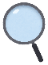 返回
臨川派 VS.吳江派
吳江派
（格律派）
臨江派
（文采派）
格律至上
合律依腔為重
以情為核心
創作首重意趣
對後來的戲曲理論與創作有重要影響
寫作特色與作品
目次
所著《紫釵記》、《牡丹亭》、《南柯記》、《邯鄲記》，內容 均有夢境 ，並稱《臨川四夢》（也稱《玉茗堂四夢》），其中以《牡丹亭》最為著名。有《湯顯祖集》傳世。
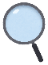 均有夢境
《紫釵記》：霍小玉夢見象徵她會與李益團	圓的鞋子
《牡丹亭》：杜麗娘在夢中遇見摯愛柳夢梅
至情之夢
返回
均有夢境
《南柯記》、《邯鄲記》：揭示官場的黑暗

四夢當中最著名的是《牡丹亭》，湯顯祖自己也說：「一生四夢，得意處惟在牡丹。」
感慨人生如夢
影響與地位
目次
少婦讀《牡丹亭》幽憤而死
揚州女子馮小青，自幼嫻習翰墨，富於才情，屈從父母之命，嫁給馮生為妾，十分憂鬱苦悶。她在讀〈牡丹亭〉後，曾寫下兩首絕句，其中之一云：「冷雨幽窗不可聽，挑燈閑看《牡丹亭》。人間亦有痴於我，豈獨傷心是小青？」不到兩年，小青亦幽憤而卒。
影響與地位
目次
青春版牡丹亭
西元2004年開始，作家白先勇結合兩岸三地優秀的藝術家、文學家，一同推出青春版牡丹亭，在各地巡迴演出，並出版相關的書籍。此後再演多次，次次大受好評。
您所不知道的湯顯祖
目次
至情之人
傳聞湯顯祖作《還魂記》時，往往獨自苦思。有一天，家人找不到他，結果他竟然在庭院中的木柴堆上掩面痛哭。家人驚訝地問他原因，他說：「我寫到『把杜麗娘的舊裙子送給春香。』這一句。」
您所不知道的湯顯祖
目次
至情之人
湯顯祖安排杜麗娘死後，其母將她生前的裙子送給婢女春香，惹得春香睹物思人，痛哭失聲，作者竟也隨之痛哭，可見湯顯祖在著作《牡丹亭》時，感情投入之深。
您所不知道的湯顯祖
目次
東方莎士比亞
近代隨著中西文化交流的發展，湯顯祖在世界上的聲望日高，日本學者青木正兒曾將湯顯祖和莎士比亞並提，稱他們為同出一時的「東西曲壇偉人」，所以湯顯祖被現代人稱為「中國的莎士比亞」。
問題2
返回
《臨川四夢》指哪四部戲曲？為何有此稱呼？
〈紫釵記〉、〈牡丹亭〉、〈南柯記〉、〈邯鄲記〉。
因為四部戲曲的內容均有夢境。
《牡丹亭．遊園》
課 文 探 究
課本P.38
段旨
段析
提問
閱讀檢測
第一大段
【〈繞池遊〉】〔旦上〕夢回鶯囀 ，亂煞年光遍。人立小庭深院。〔貼〕炷 盡沉煙，拋殘繡線，恁 今春關情似去年？
杜麗娘被春鳥從睡夢中喚醒，也包含了青春之心被喚醒之意
ㄓㄨㄢ
ˇ
夢醒
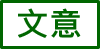 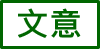 此二句點明這是個春光撩人的時節
寫春光迷亂，亦寫少女那顆被喚醒的青春之心恍惚不定
ˋ
ˋ
ㄓㄨ
ㄖㄣ
辨
〈第一大段〉音辨：恁
目次
返回
〈第一大段〉音辨：恁
目次
課本P.38~P.39
段旨
段析
提問
閱讀檢測
第一大段
【〈烏夜啼〉】〔旦〕曉來望斷梅關，宿妝殘。〔貼〕你側著宜春髻子恰憑闌。〔旦〕剪不斷，理還亂，悶無端。〔貼〕已分付催花鶯燕借春看。
　　〔旦〕春香，可曾叫人掃除花徑？
正好
欄干
引用
吩咐
人性化
此為春香鼓勵小姐到庭園賞春之詞
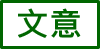 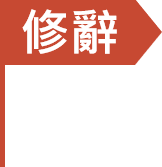 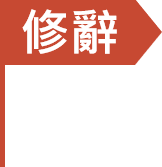 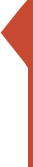 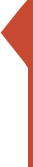 返回
剪不斷，理還亂
形容愁緒千絲萬縷，無法排遣。語出李煜〈相見歡〉詞：「無言獨上西樓，月如鈎。寂寞梧桐深院鎖清秋。　　剪不斷，理還亂，是離愁？別是一般滋味在心頭。」
課本P.39
段旨
段析
提問
閱讀檢測
第一大段
〔貼〕分付了。
　　〔旦〕取鏡臺衣服來。
　　〔貼取鏡臺衣服上〕「雲髻罷梳還對鏡，羅衣欲換更添香。」鏡臺衣服在此。
點明杜麗娘愛美的心理
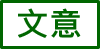 課本P.40
段旨
段析
提問
閱讀檢測
第一大段
【〈步步嬌〉】〔旦〕裊晴絲吹來閒庭院，搖漾春如線。停半晌、整花鈿 。沒揣 菱花，偷人半面，迤 逗的彩雲偏。〔行介〕步香閨怎便把全身現！
　　〔貼〕今日穿插的好。
雙關（情思）
ㄔㄨㄞ
ㄉ一ㄢ
ˇ
ˋ
二句實寫春景，暗寫杜麗娘的春情
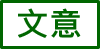 明喻
人性化
片刻、一會兒
「偷」字表現了少女嬌羞、半瞋半喜的神態
ˊ
一
一身美貌
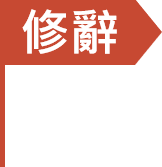 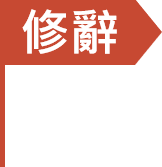 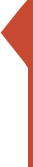 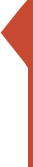 課本P.40
段旨
段析
提問
閱讀檢測
第一大段
【〈醉扶歸〉】〔旦〕你道翠生生出落的裙衫兒茜 ，豔晶晶花簪八寶填，可知我常一生兒愛好 是天然。恰三春好處無人見。不提防沉魚落雁鳥驚喧，則怕的羞花閉月花愁顫。
此指婢女春香
視覺摹寫
ㄑ一ㄢ
ˋ
抒發了自己深鎖庭院、無人欣賞美貌的心情
人性化
ˇ
ㄏㄠ
側寫杜麗娘容貌之美
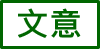 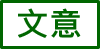 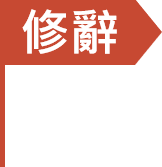 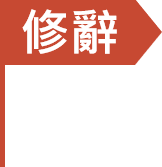 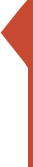 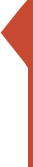 返回
〈第一大段〉段旨
目次
遊園前。杜麗娘打扮欲遊園，自認貌美，婢女春香附和。
返回
〈第一大段〉段析
目次
作者描寫杜麗娘的裝扮，雲髻、羅衣、花鈿、鑲寶石的髮簪，加上婢女春香的讚譽，再說連鏡子都會偷照她，來肯定杜麗娘的美貌。
◆如此數層的襯托，最終卻是養在深閨無人識，再美也無人得見、欣賞，透露杜麗娘的煩悶憂愁。
◆曲詞唱完後，接著以詞調【烏夜啼】寫出杜麗娘與春香間對話，屬念白不是唱詞，故以小字排版。
問題3【閱讀檢測】
問題4
杜麗娘對自己外表的看法為何？從哪些地方可以看出來？
問題3【閱讀檢測】
問題4
返回
杜麗娘對自己外表的看法為何？從哪些地方可以看出來？
問題3【閱讀檢測】
問題4
返回
杜麗娘如此自信於自己的美麗，背後可能隱藏著她的什麼想法？
認為自己貌美，應該有一個理想的男子相伴才是，她也想如雎鳩鳥一樣成雙成對，享受青春愛戀的美好。
覺得貌美的自己卻被局限在房間之中，不被欣賞、肯定、讚美，實在很可惜。
自己如此美麗，應該有機會遇見理想的愛情，不只是在房間中虛度青春。
課本P.41
段旨
段析
提問
閱讀檢測
第二大段
〔貼〕早茶時了，請行。〔行介〕你看：畫廊金粉半零星，池館蒼苔一片青。踏草怕泥新繡襪，惜花疼煞小金鈴。〔旦〕不到園林，怎知春色如許！
寫憐草惜花之情
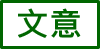 如此
顯現出杜麗娘對春景的感動及對青春的熱愛與覺醒
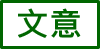 課本P.42
段旨
段析
提問
閱讀檢測
第二大段
【〈皂羅袍〉】〔旦〕原來奼 紫嫣 紅開遍，似這般都付與斷井頹垣 。良辰美景奈何天，賞心樂事誰家院！〔旦〕恁般景致，我老爺和奶奶再不提起。
映襯
一ㄢ
辨
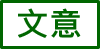 辨
以「奼紫嫣紅」與「斷井頹垣」對比，感嘆自己的美麗因生長在這樣保守的環境中，而無人欣賞
ˋ
ˊ
ㄔㄚ
ㄩㄢ
隱含對父母讓自己虛度青春的埋怨
如此、這樣
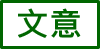 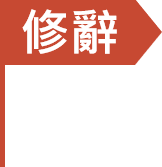 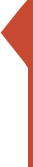 返回
〈第二大段〉字辨：奼
目次
返回
〈第二大段〉字辨：垣
目次
課本P.42
段旨
段析
提問
閱讀檢測
第二大段
〔合〕朝飛暮捲，雲霞翠軒，雨絲風片，煙波畫船。錦屏人忒 看的這韶 光賤！
　　〔貼〕是花都放了，那牡丹還早。
以想像之景凸顯春天景色之迷人
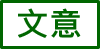 指出閨中女子辜負了這美好的春光，道出內心的感慨和不平
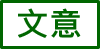 ˋ
ˊ
ㄊㄜ
ㄕㄠ
所有的
課本P.43
段旨
段析
提問
閱讀檢測
第二大段
【〈好姐姐〉】〔旦〕遍青山啼紅了杜鵑，荼 蘼 外煙絲醉軟。春香呵！牡丹雖好，他春歸怎占的先！〔貼〕成對兒鶯燕呵。〔合〕閒凝眄 ，
生生燕語明如翦，嚦 嚦鶯歌溜的圓。
ㄇㄧㄢ
ˇ
雙關
杜麗娘傷感自己就像牡丹一樣，無處綻放，青春即逝去
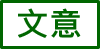 隨意
ˊ
ˊ
ˋ
ㄊㄨ
ㄇ一
ㄌ一
成雙成對的鶯燕更加襯托其孤單寂寞
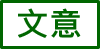 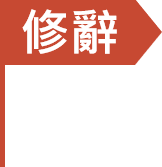 聽覺摹寫
明喻
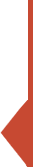 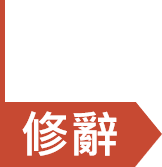 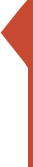 課本P.43
段旨
段析
提問
閱讀檢測
第二大段
〔旦〕去罷。
　　〔貼〕這園子委是觀之不足也。
　　〔旦〕提他怎的！〔行介〕
遊園無法排遣孤單寂寞，反而挑起春情、刺激感傷，因此杜麗娘無心再賞景
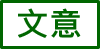 春香不了解杜麗娘的心情，主僕兩人，一個遊興正濃，一個急於結束遊園，從衝突中更凸顯杜麗娘主觀情感的愁悶
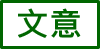 課本P.43~P.44
段旨
段析
提問
閱讀檢測
第二大段
【〈隔尾〉】〔旦〕觀之不足由他繾 ，便賞遍了十二亭臺是枉然。到不如興盡回家閒過遣。〔作到介〕
　　〔貼〕開我西閣門，展我東閣床。瓶插映山紫，爐添沉水香。小姐，你歇息片時，俺瞧老夫人去也。〔下〕
即使
ㄑ一ㄢ
ˇ
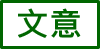 虛數，猶言所有的
徒然，此指無法排遣愁緒
此次的遊園無法排憂，但就戲劇情節而言，卻成功地呈現杜麗娘少女懷春的苦悶
杜鵑花的一種
下場
返回
〈第二大段〉段旨
目次
杜麗娘遊園後，反而因各種春景更增添愁緒。
返回
〈第二大段〉段析
目次
作者安排杜麗娘見到三種春景：繁盛的花開在破敗庭院、牡丹尚未綻放、鶯燕成雙成對。引發杜麗娘自喻、自傷，但她無從解決，只能黯然離園。作者未明言杜
麗娘的內心變化，卻以繁盛的春景對比出她內心的掙扎與哀愁。
問題5【閱讀檢測】
問題7
杜麗娘如何藉由杜鵑和荼蘼對照牡丹？
杜麗娘以牡丹自喻，和杜鵑、荼蘼的對照作用如下：
（一）杜鵑
對比牡丹花期遲：杜鵑盛開於春天，應當可以代表春季盛開的百花，它們已經四處開放，供人欣賞。反襯牡丹儘管美豔，卻因開得遲，沒有機會為人所見所賞。
對比牡丹的局限：杜鵑能自由地開遍整座山，牡丹卻只能成長於庭院中，杜麗娘實是感傷自己只能閉鎖在大戶人家中。
問題5【閱讀檢測】
問題7
返回
杜麗娘如何藉由杜鵑和荼蘼對照牡丹？
（二）荼蘼
牡丹尚未被看見：荼蘼花架外的游絲飄蕩著，裊娜多姿，為人所見，但是牡丹未開，無法被人欣賞、讚嘆。
怕牡丹錯過春天：荼蘼幾乎是春天最晚開的花，杜麗娘看到荼蘼花架外的游絲，心想是否荼蘼花也已經蠢蠢欲動，準備開放？但牡丹卻全無消息，不會真的錯過春天吧？杜麗娘以牡丹自喻，她怕等到荼蘼花開已是春末夏初，屆時自己如牡丹尚未開放，但青春已逝，人生的春天便到達盡頭。
問題5【閱讀檢測】
問題7
春香的內心應該有什麼想法？她可以怎麼幫助杜麗娘？
（一）
她亦認同杜麗娘的美貌（課文中有對小姐的讚美）。
她知道杜麗娘內心煩悶，因此提議可遊花園解憂。
問題5【閱讀檢測】
問題7
返回
春香的內心應該有什麼想法？她可以怎麼幫助杜麗娘？
（二）
不確定春香是否知情杜麗娘煩憂真正的原因（她只知道小姐讀了關關雎鳩，在河之洲後，覺得人不如鳥），如果不知道，她可以直接問。
問完之後，她可以代替杜麗娘在其父母面前稍加提醒小姐年紀不小了，以爭取婚配的機會。
在元宵節或其他可以出外的時間之前，爭取與小姐出門看花燈的機會。
問題與討論
目次
問題3
問題1
問題2
目次
問題1
問題2
問題3
杜麗娘遊園前後的心情各是如何？請舉出曲文加以說明。
目次
問題1
問題2
問題3
杜麗娘遊園前後的心情各是如何？請舉出曲文加以說明。
目次
問題1
問題2
問題3
杜麗娘遊園前後的心情各是如何？請舉出曲文加以說明。
目次
問題1
問題2
問題3
杜麗娘遊園前後的心情各是如何？請舉出曲文加以說明。
目次
問題1
問題2
問題3
杜麗娘遊園前後的心情各是如何？請舉出曲文加以說明。
目次
問題1
問題2
問題3
杜麗娘遊園前後的心情各是如何？請舉出曲文加以說明。
杜麗娘遊園前後的心情，有加重，也有轉折，遊園先後的對比顯現杜麗娘情思萌發卻無從追求的衝突。
目次
問題1
問題2
問題3
外在事物有時會引發或是增強內心原本就有的感受，文人可以藉此表述各種情思。〈大德歌．秋〉與《牡丹亭．遊園》的作者如何藉季節景物來描摹角色的情緒與心境？
目次
問題1
問題2
問題3
（一）〈大德歌．秋〉
藉秋夜的聲響表現煩躁、悲沉的情緒。作者著墨的聲音包括蟬鳴、蟋蟀叫、風雨聲，包括了尖細、微弱的聲響。惱人的不規則聲音容易加深人們的愁緒，引發心中的躁動。作者藉由秋聲凸顯主角長夜不眠、流淚不止的悲傷，內心原本的不安隨著各種接連出現的聲響無止盡地蔓延、加重，導致灰暗沮喪低沉。
目次
問題1
問題2
問題3
藉寂寥的秋景傳達人物的憂愁。秋天給人沉寂瑟縮的感覺，作者大多使用蕭條淒清的形容詞，如：飄飄、瀟瀟、寒、淅零零、細，讓秋景的慘澹襯托出人物的愁緒。
（二）《牡丹亭．遊園》
藉春景的美好，勾起對愛情的嚮往。杜麗娘看見春色如許、良辰美景，觸動內心原本深藏對愛情的想像與嚮往，而希望父母早日規劃自己的終身大事。
目次
問題1
問題2
問題3
藉「春花雖好，但乏人賞玩」寄寓愁緒。作者描寫開在斷井頹垣中奼紫嫣紅的花朵，正如主角年輕貌美，卻深鎖在大戶人家，沒有人來欣賞
藉「春花盡開，但牡丹未放」表達遺憾。作者以此比喻杜麗娘正值青春，父母卻不主動尋求良婿，她怕年華逝去之後才想嫁人，為時已晚。
目次
問題1
問題2
問題3
藉春季鶯燕雙飛反襯自身孤寂。春季到來，萬物生機盎然，黃鶯、燕子雙飛雙宿，不僅自由自在，更有伴侶相陪，但杜麗娘形單影隻，相較之下，更顯悲苦難耐。
目次
問題1
問題2
問題3
杜麗娘想追求感情卻受限於禮教束縛，反映出當時社會對女性的期待。你認為現今社會，還存在哪些對男、女性別的刻板印象或限制性期待？可以如何因應？
（一）刻板印象或限制性期待：
社會：
男生：要獨當一面、不輕易掉淚、要勇敢堅強。
女生：要端莊矜持、溫柔順從、不要太強悍、必須會做家事。
(1)
(2)
目次
問題1
問題2
問題3
媒體：
(1)

(2)


(3)
有一些與廚房、浴室產品相關的廣告，操持家務與清潔打掃者仍以女性為主。
有一些營養補充品或是維他命的廣告，男性總是扮演辛苦上班的角色，而女性多為家庭主婦，需為丈夫健康著想。
部分電影或是戲劇中，仍會設定平凡的女性與具備各種優質條件的男性結合，因而飛上枝頭變鳳凰的情節。
目次
問題1
問題2
問題3
媒體：
部分電玩遊戲中，男性角色的外形凸顯其肌肉線條，強調其力量之大；女性角色則著墨在身材的凹凸有致，以吸引觀眾目光。
(4)
（二）因應的方式：
口語表達：每個人有自己的個性，應該讓孩子順性發展。行之有年的既定想法，不見得適合每一個孩子。其實只要不是偏差或是錯誤的觀念言行，應尊重孩子的特質，給予自由成長的空間。
目次
問題1
問題2
問題3
行動證明：可以證明自己即使缺乏傳統家庭期許男女應該具備的特質，也可以發展自己的長才，過得充實愉悅，活出一片天。
5
課後補充
不照別人的期待活著，會怎麼樣嗎？
《牡丹亭》呈現年輕人爭取個性解放的強烈追求，杜麗娘甚至可以為了愛情死而復生；如果湯顯祖當時依照社會期待，寫出另一部教化禮樂的作品，《牡丹亭》的故事會如何發展？是否還能夠流傳千古？
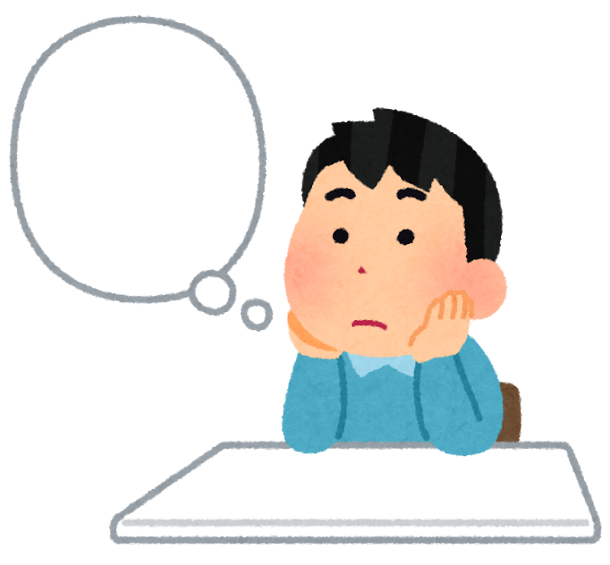 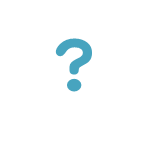 湯顯祖 aka 元朝新海誠
湯顯祖如果穿越到現代，應該就是一位電影導演吧！無獨有偶，新海誠也有感於現代社會的僵化，以天氣對心情的影響為基礎，拍了一部給年輕人的電影──《天氣之子》。
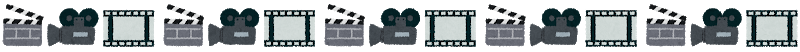 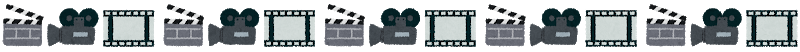 不照別人的期待活著，會怎麼樣嗎？
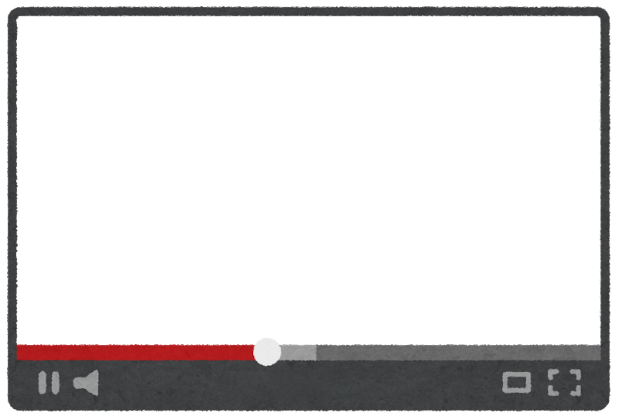 內容包含簡短劇情大綱及劇情解析。
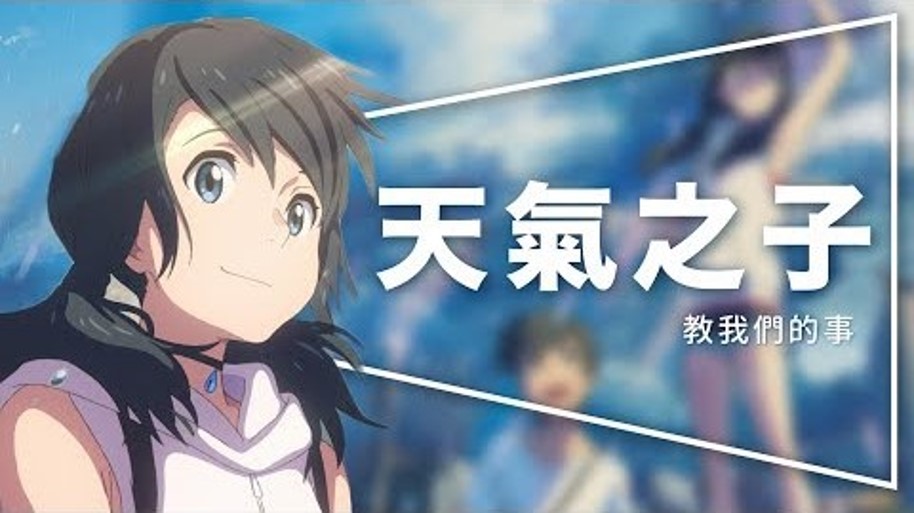 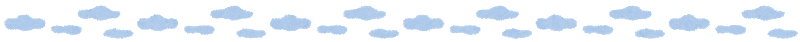 [Speaker Notes: 推薦觀看時間：2:32~6:45]
不照別人的期待活著，會怎麼樣嗎？
《天氣之子》中，主角帆高在世界和女主角陽菜之中，毅然決然選擇了陽菜。故事最後也告訴大家，這樣的選擇其實並不需要被責備。

新海誠正是想藉這齣劇告訴年輕人──
連淹掉大半的東京都沒關係了，你還怕什麼呢？
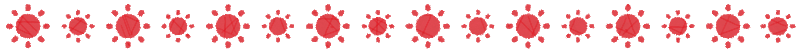 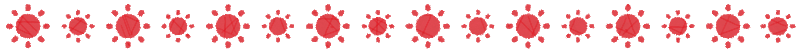